8 العدد
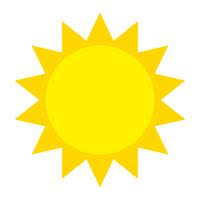 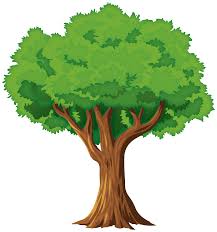 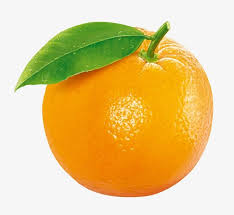 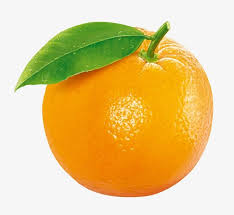 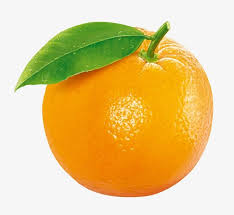 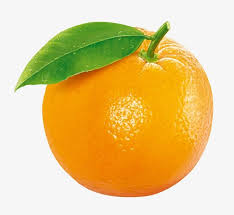 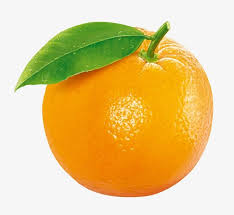 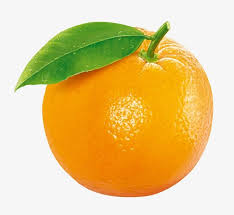 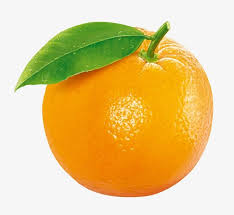 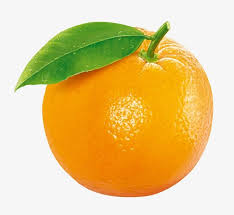 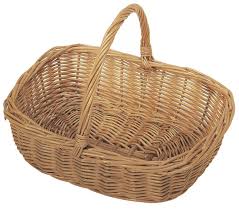 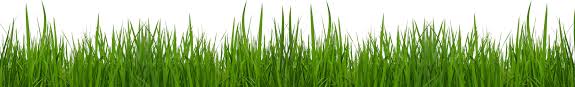 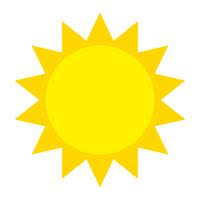 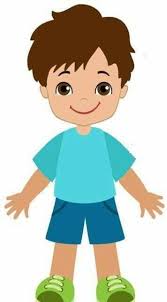 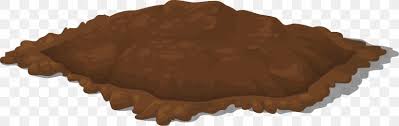 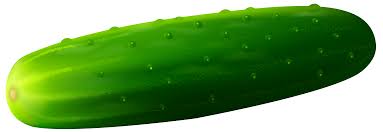 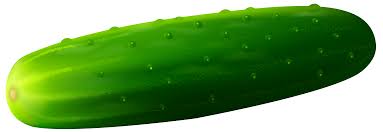 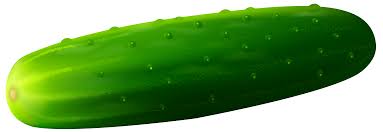 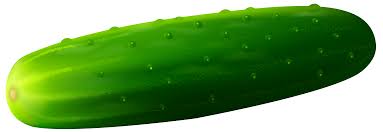 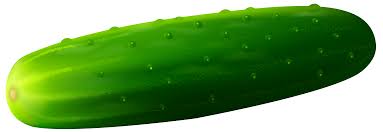 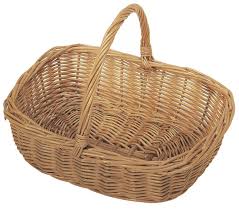 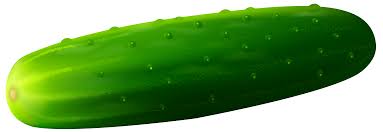 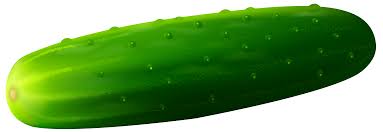 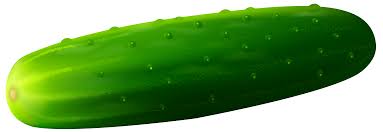 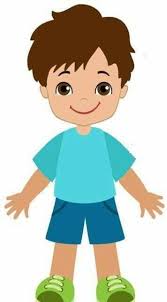 الحليب و منتجاته
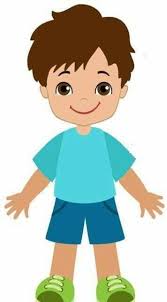 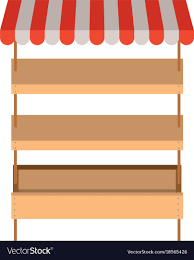 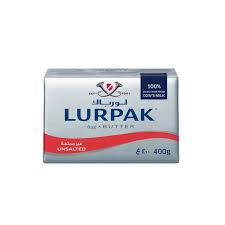 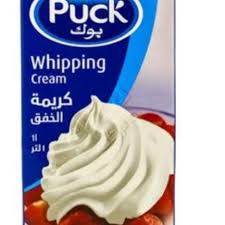 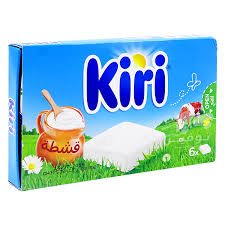 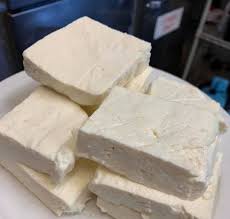 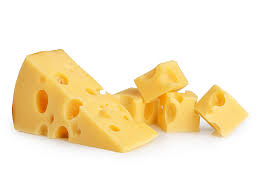 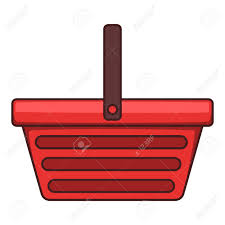 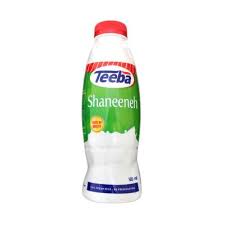 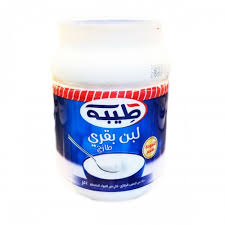 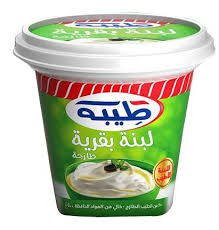 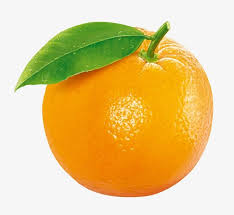 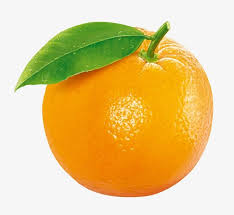 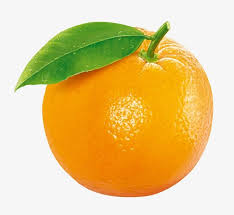 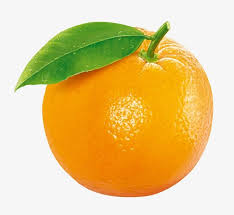 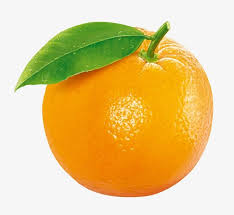 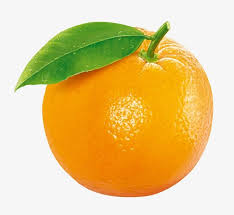 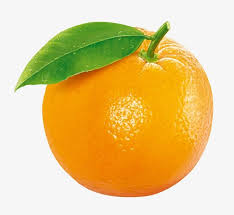 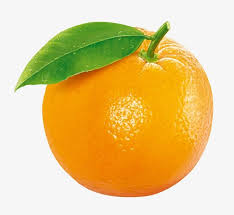 1
2
6
3
4
5
7
8
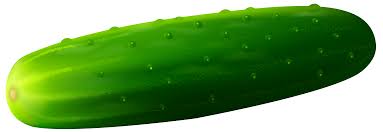 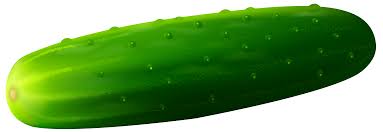 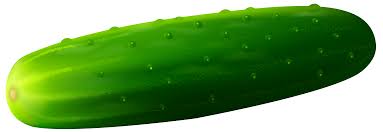 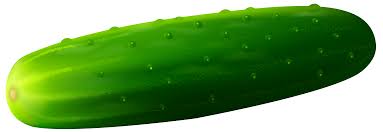 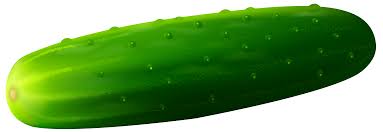 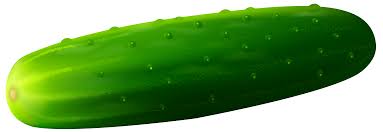 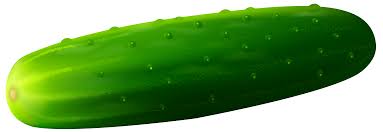 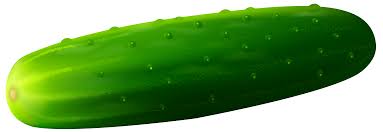 1
2
6
3
4
5
7
8
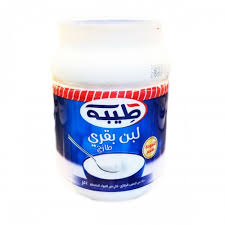 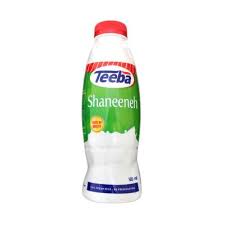 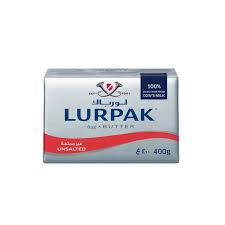 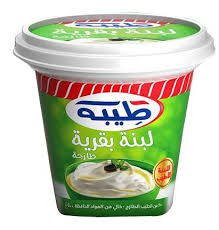 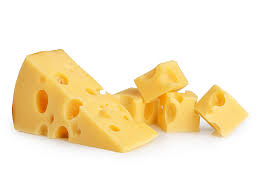 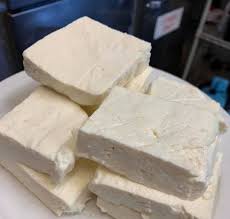 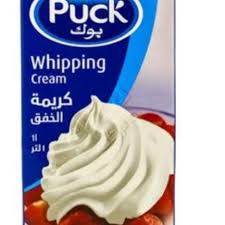 1
2
6
8
3
4
7
5
اختر الاجابة الصحيحة :
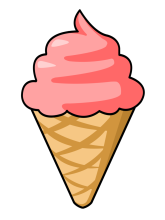 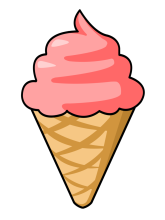 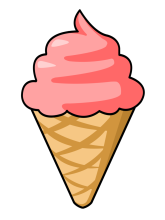 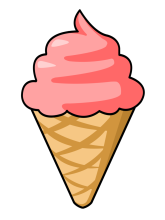 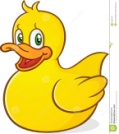 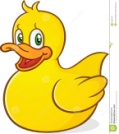 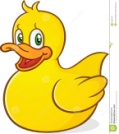 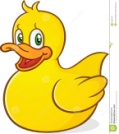 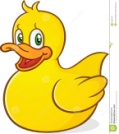 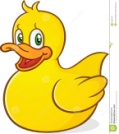 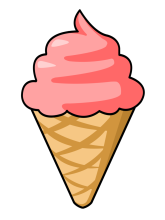 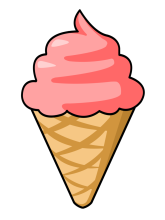 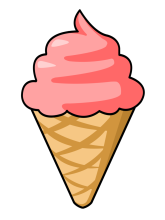 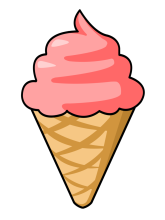 1
4
6
8
4
3
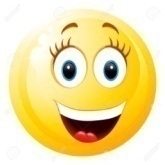 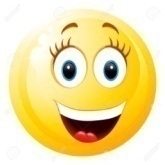 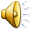 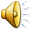 اختر الاجابة الصحيحة :
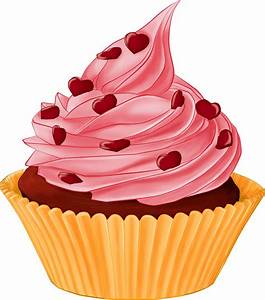 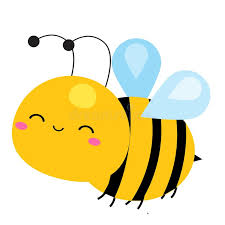 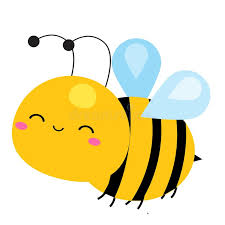 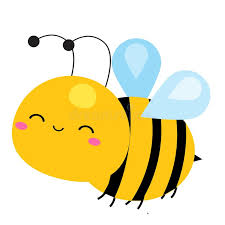 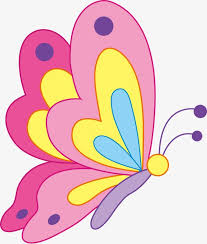 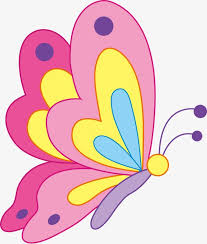 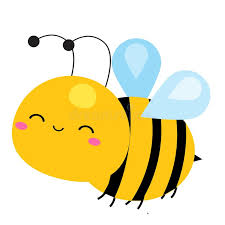 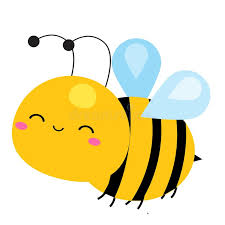 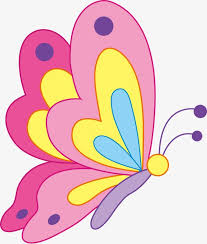 3
7
5
4
6
5
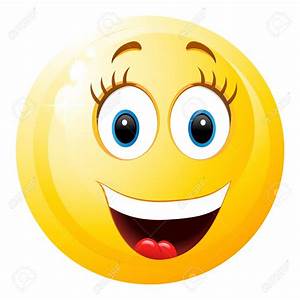 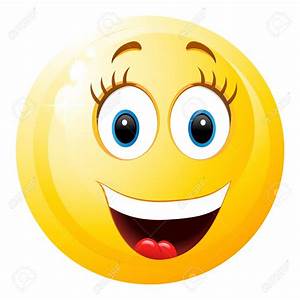 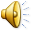 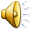 اختر الاجابة الصحيحة :
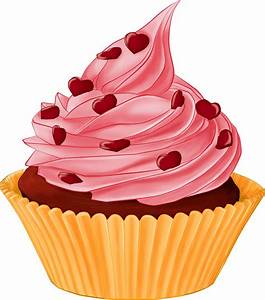 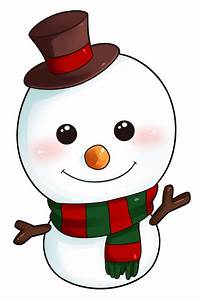 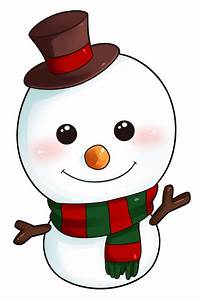 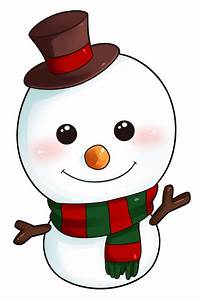 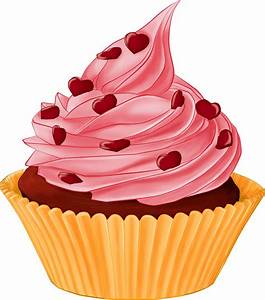 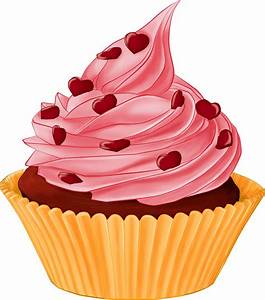 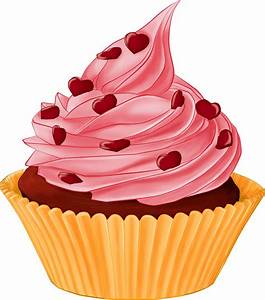 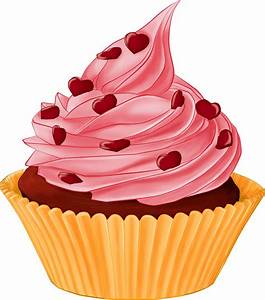 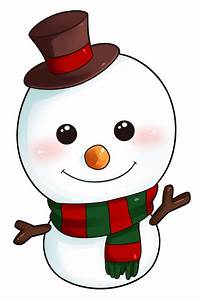 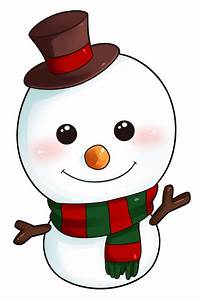 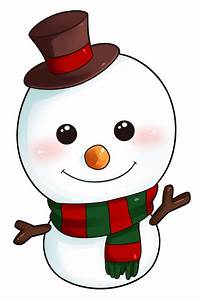 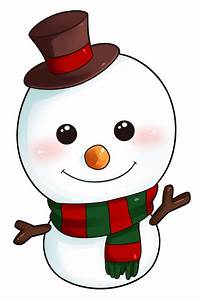 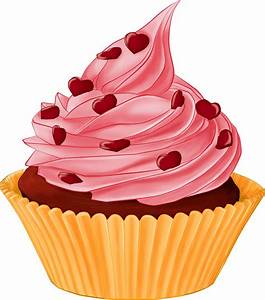 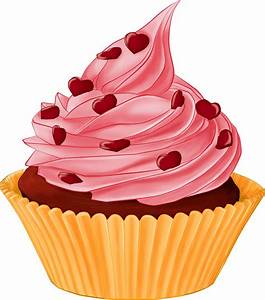 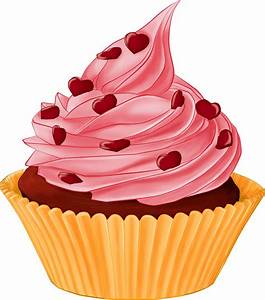 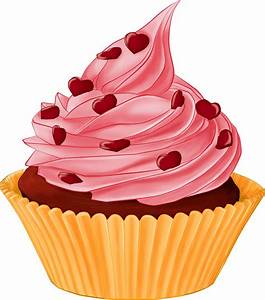 4
8
7
5
3
1
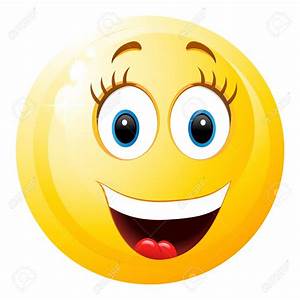 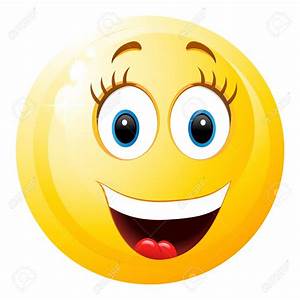 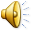 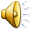 صل بين العدد و المعدود :
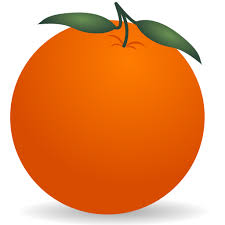 4
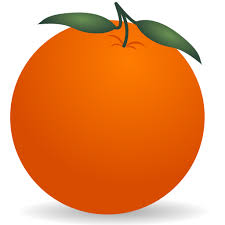 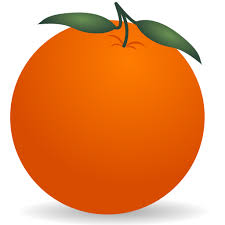 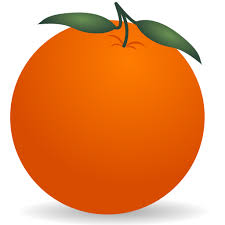 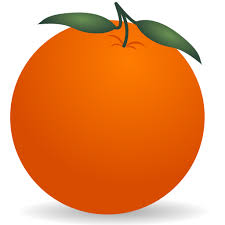 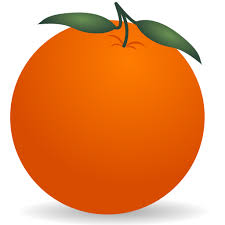 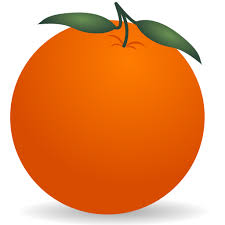 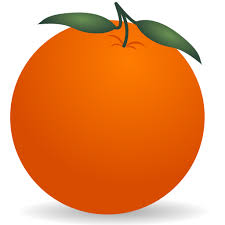 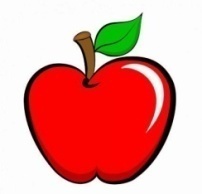 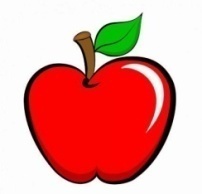 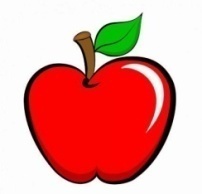 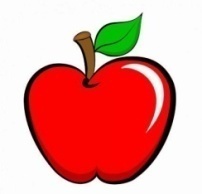 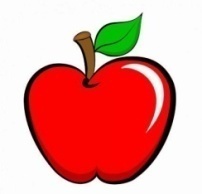 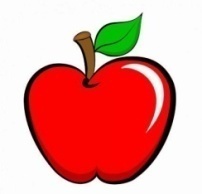 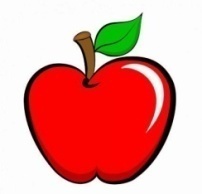 8
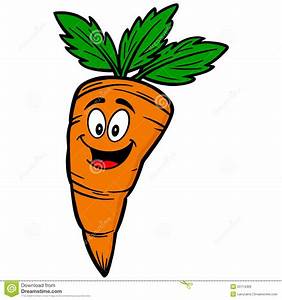 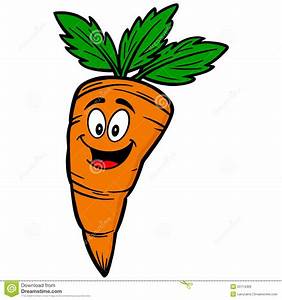 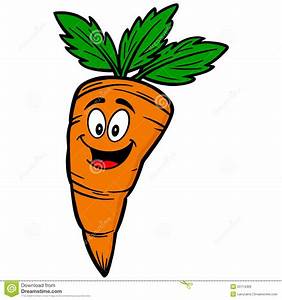 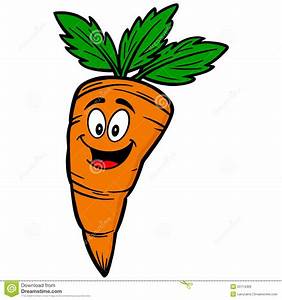 6
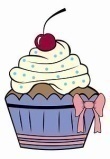 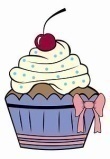 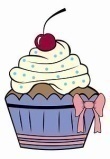 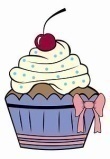 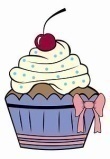 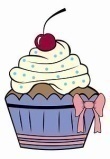 7
صل بين العدد و المعدود :
4
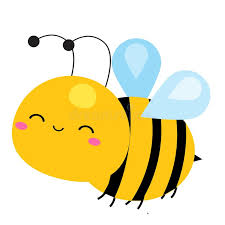 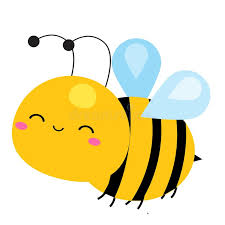 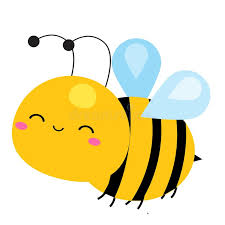 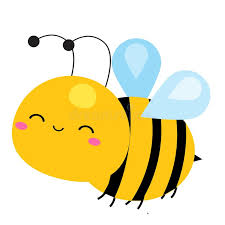 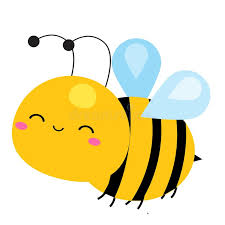 3
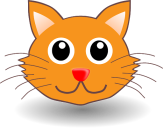 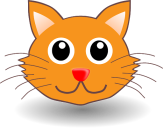 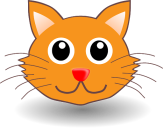 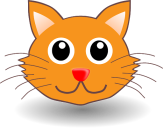 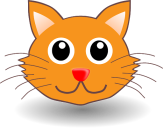 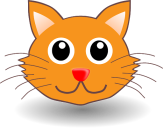 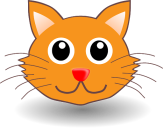 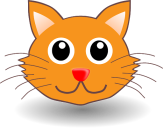 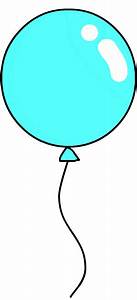 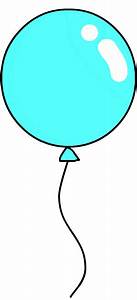 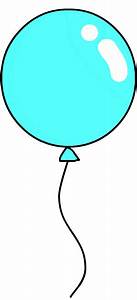 8
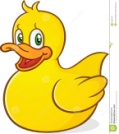 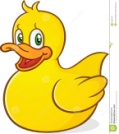 5
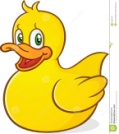 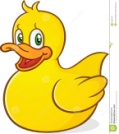